Fornix-based versus limbal-based conjunctival trabeculectomy flaps for glaucoma Christine Al-Haddad, Marwan Abdulaal, Ahmad Al-Moujahed, Ann-Margret ErvinIssue 11, 2015
A presentation to:
Meeting name
Date
Table of Contents
01: Background
Glaucoma is usually treated with IOP lowering drops or laser trabeculoplasty 
In cases where those fail, trabeculectomy surgery is an option, with variations in technique 
Objective:
To assess the effectiveness of fornix versus limbal- based conjunctival flaps in trabeculectomy for adult glaucoma.
02: Types of studies
Participants
Six randomized controlled trials; 361 participants
Interventions
Fornix-based trabeculectomy 
	VERSUS 
Limbal-based trabeculectomy
03: Key results
“Failure was higher among participants randomised to the limbal-based surgery: 1/50 eyes failed trabeculectomy in the fornix group compared with 3/50 in the limbal group.”
	RR 0.33, 95% CI 0.04 to 3.10 

“In the fornix-based surgeries, mean IOP ranged from 12.5 to 15.5 mmHg and similar results were noted in limbal-based surgeries with mean IOP ranging from 11.7 to 15.1 mmHg without significant difference.”
03: Key results (continued)
“…three trials reported the mean number of anti-glaucoma medications at 12 months of follow-up without significant difference in the mean number of postoperative IOP-lowering medications between the two surgical techniques.”
	MD 0.02, 95% CI -0.15 to 0.19 

“Because of the small numbers of events and total participants, the risk of many reported adverse events were uncertain and those that were found to be statistically significant may have been due to chance.”
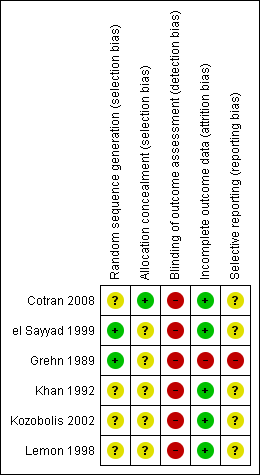 04: Tables
04: TablesMean IOP at 24 months
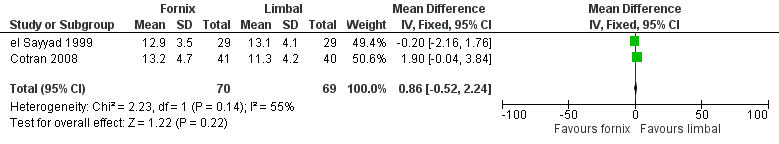 04: TablesMean IOP at 12 months
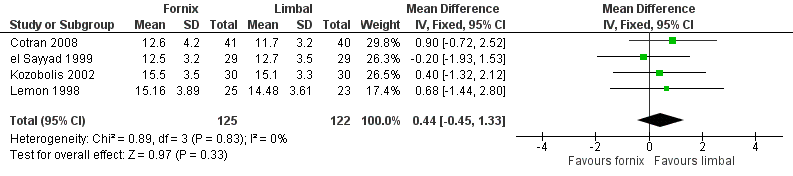 04: TablesMean number of anti-glaucoma medications at 12 months
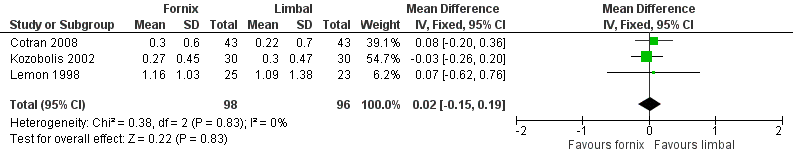 05: Conclusions
“The main result of this review was that there was uncertainty as to the difference between fornix- and limbal-based trabeculectomy surgeries due to the small number of events and confidence intervals that cross the null.”
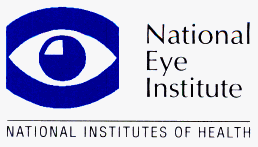 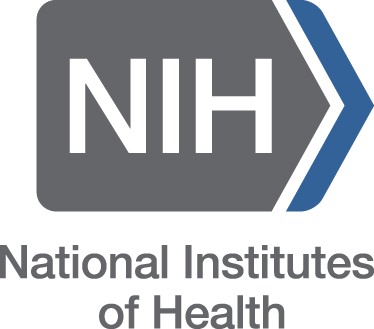 06: Acknowledgements
Cochrane Eyes and Vision US Satellite, funded by the National Eye Institute, National Institutes of Health
Cochrane Eyes and Vision Editorial Base, funded by the UK National Health Service Research and Development Programme
Christine Al-Haddad, Marwan Abdulaal, Ahmad Al-Moujahed, Ann-Margret Ervin
Review citation
Al-Haddad C, Abdulaal M, Al-Moujahed A, Ervin AM. Fornix-based versus limbal-based conjunctival trabeculectomy flaps for glaucoma. Cochrane Database of Systematic Reviews 2015, Issue 11. Art. No.: CD009380. DOI: 10.1002/14651858.CD009380.pub2